North-Caucasus Federal University (NCFU)
Comparative Analysis of Homomorphic Encryption Algorithms Based on Learning with Errors
SYRCoSE Software Engineering Colloquium
May 28-29 2020
Where we are fromStavropol Region on the map of Russia
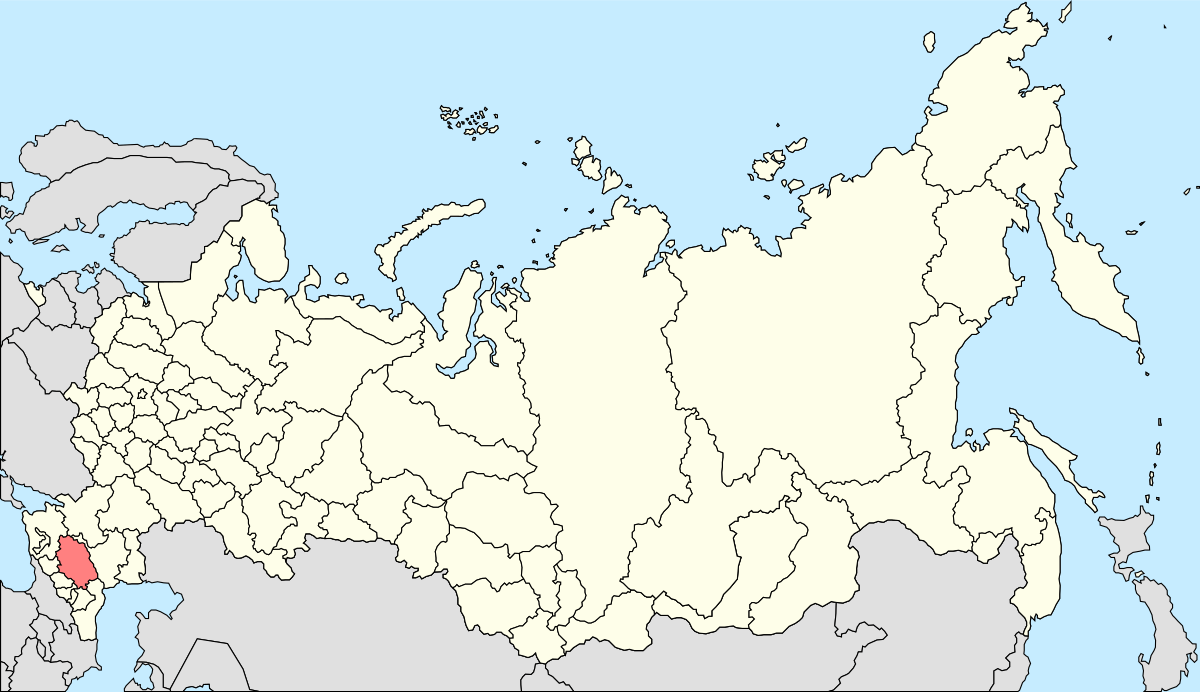 North-Caucasus Federal University
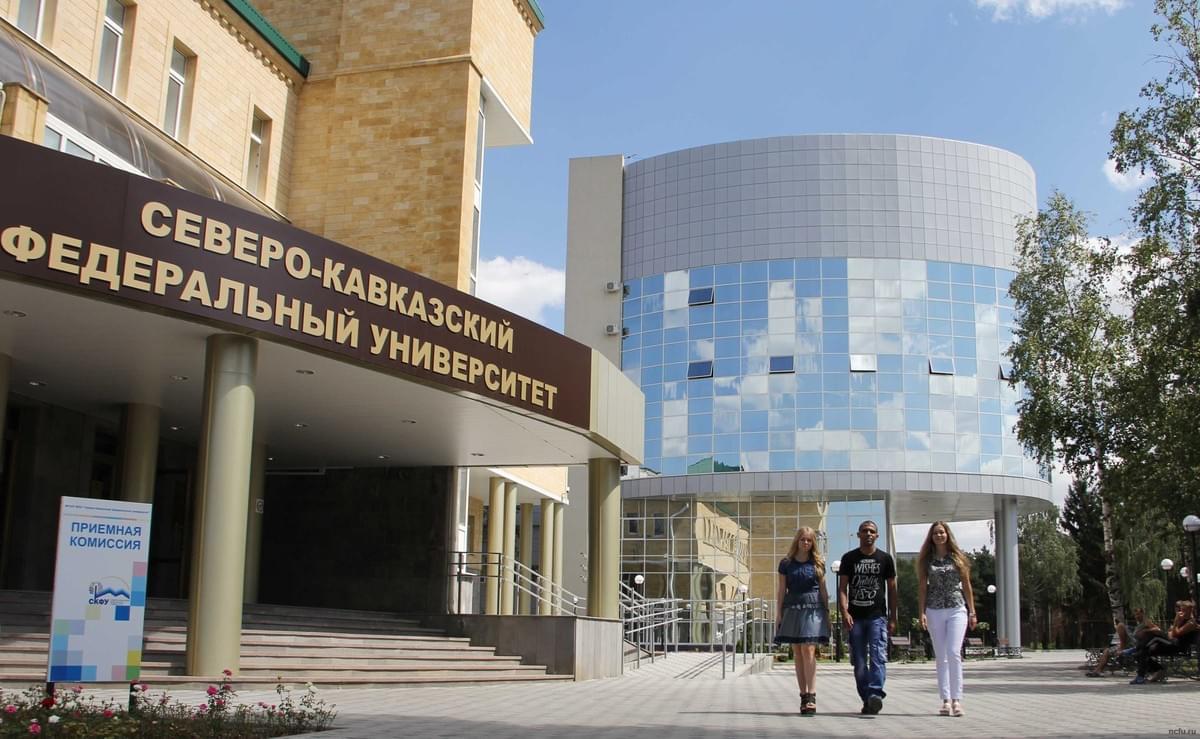 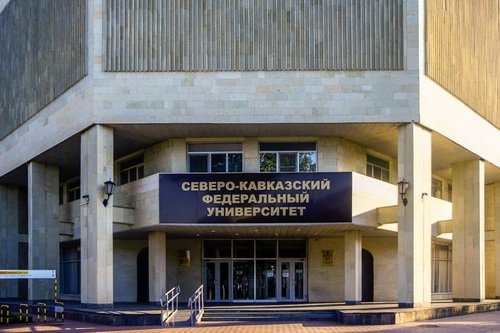 Homomorphic Encryption
Homomorphic encryption is a form of encryption that allows computation on ciphertexts, generating an encrypted result which, when decrypted, matches the result of the operations as if they had been performed on the plaintext.
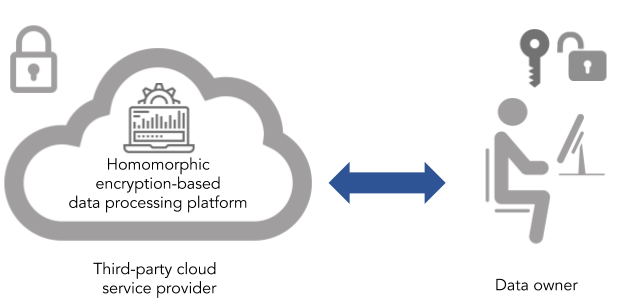 Fully Homomorphic Encryption
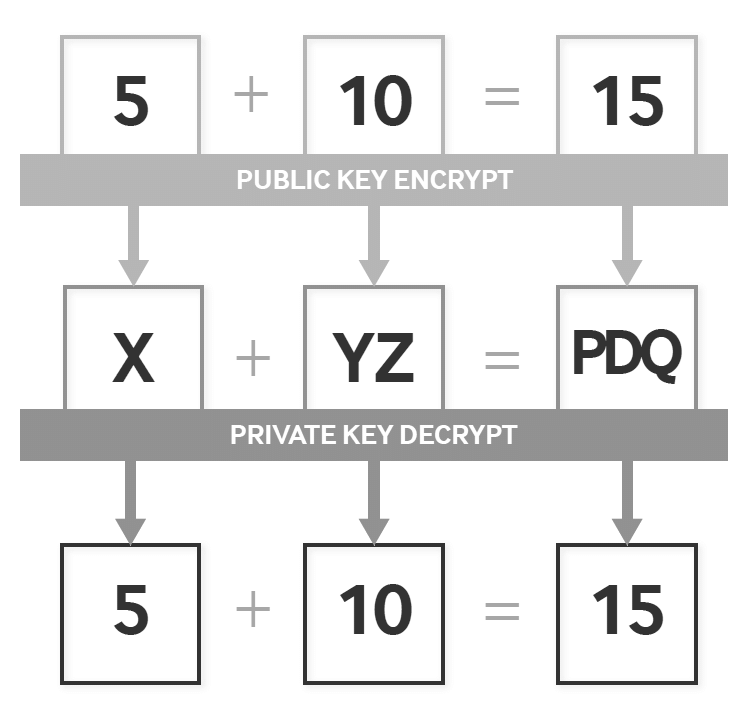 Application of Fully Homomorphic Encryption
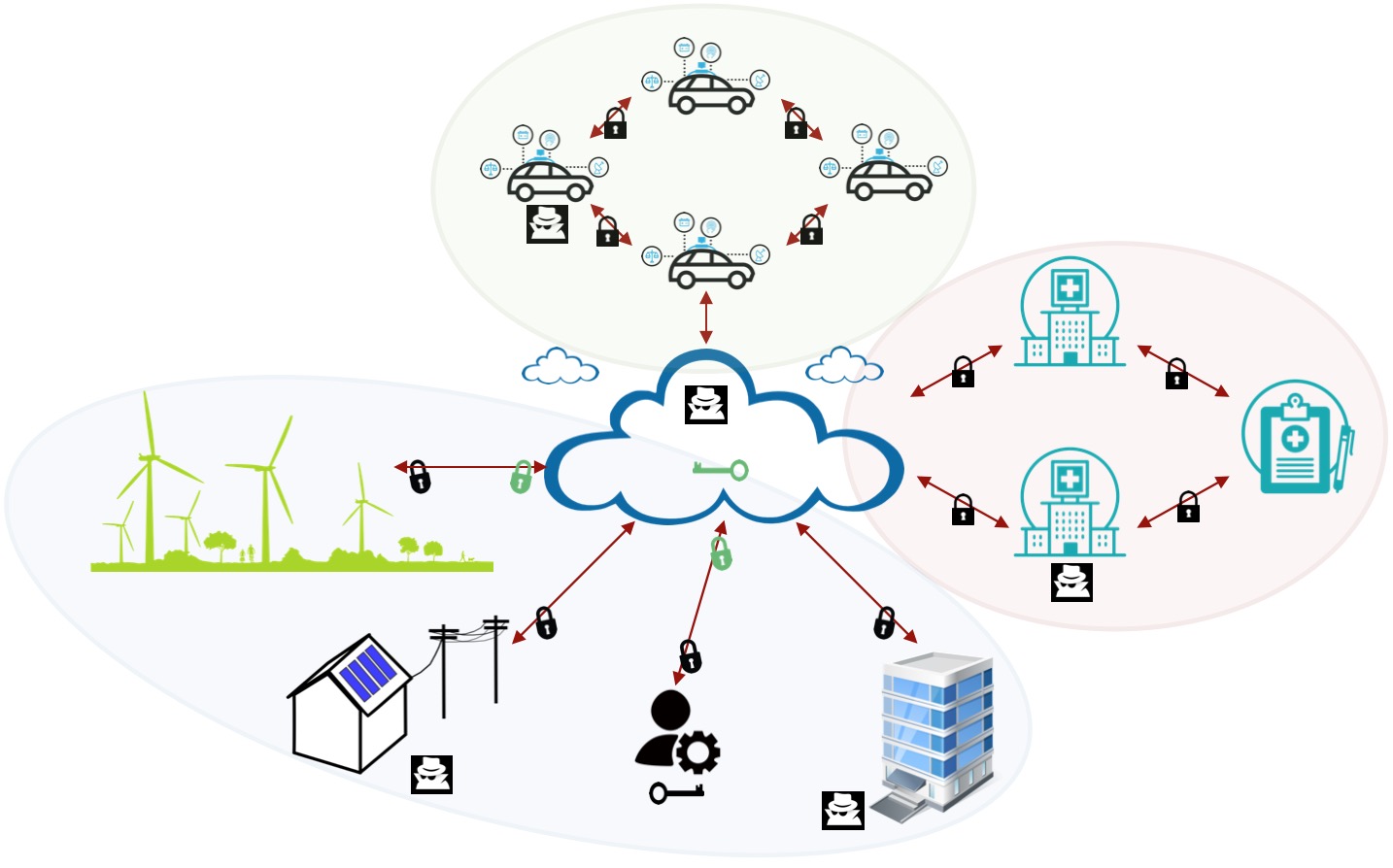 Securing Data Stored in the Cloud;
Enabling Data Analytics in Regulated Industries;
Improving Election Security and Transparency.
Residue Number System (RNS)
RNS is a non-weighted number system based on modular arithmetic. 

The representation of a number in RNS is based on a comparison of two integers modulo and the Chinese Remainder Theorem (CRT).
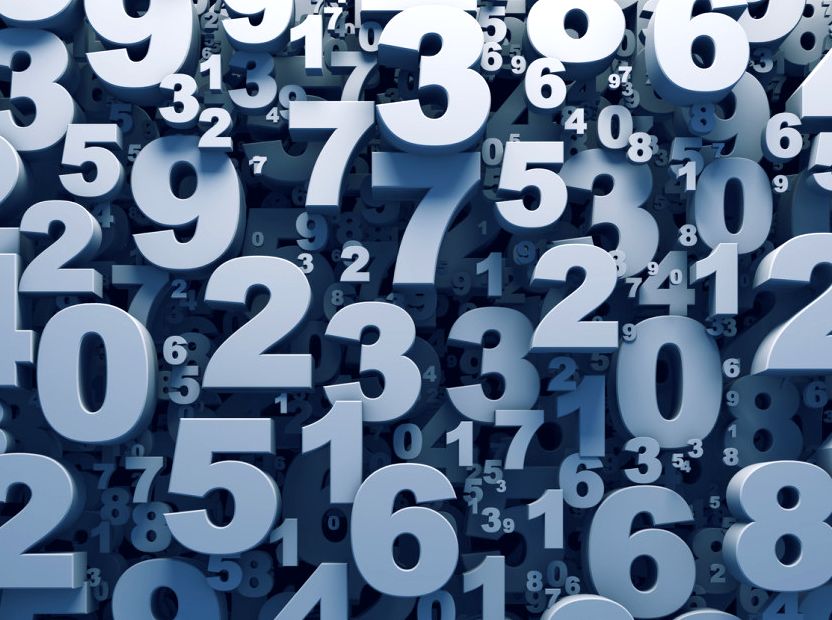 Advantages of Residue Number System (RNS)
Split integers into multiple smaller independent components.
Computation in parallel. 
Faster computation.
Lower power consumption.
Homomorphic Encryption Schemes
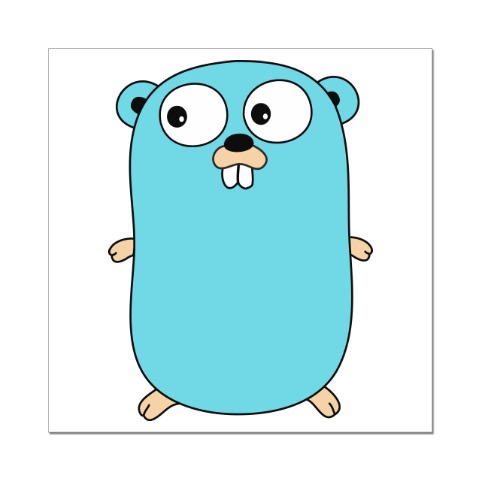 To conduct research on HE schemes, we selected the LattiGo lattice-based cryptography library, written in the Golang language. This library is an open source project on github.com, it contains a set of functions that implement homomorphic encryption schemes.
Common Properties of HE Schemes
Analysis of HE Schemes Function Performance
Measurements are carried out for 
different dimensions of the encrypted vector (128-2048 numbers);
different encryption parameters:
Benchmarking is performed for functions such as 
Encoding; 
Decoding, 
Encryption;
Decryption; 
Addition;
Multiplication;
Relinearization;
KeySwitching.
Analysis of Encoding Function
Analysis of Decoding Function
Analysis of Encryption Function
Encryption with Secret Key
Encryption with Public Key
Analysis of Decryption Function
Analysis of Addition Function
Analysis of Multiplication Function
Multiplication by scalar
Multiplication by ciphertext
Analysis of Relinearization Function
Analysis of KeySwitching Function
Signal to Noise Ratio (SNR)
SNR of Plaintext to Vector
SNR of Ciphertext to Plaintext
Conclusion
We investigated two schemes of CKKS and BFV homomorphic data encryption from the point of view of technical characteristics. 
A comparison of the two schemes shows that there is no one-size-fits-all approach that can be used as a universal solution. 
Further we plan to investigate a question of realization of matrix operations with use of various homomorphic encryption schemes.
North-Caucasus Federal University (NCFU)
Thank you for attention.
SYRCoSE Software Engineering Colloquium
May 28-29 2020